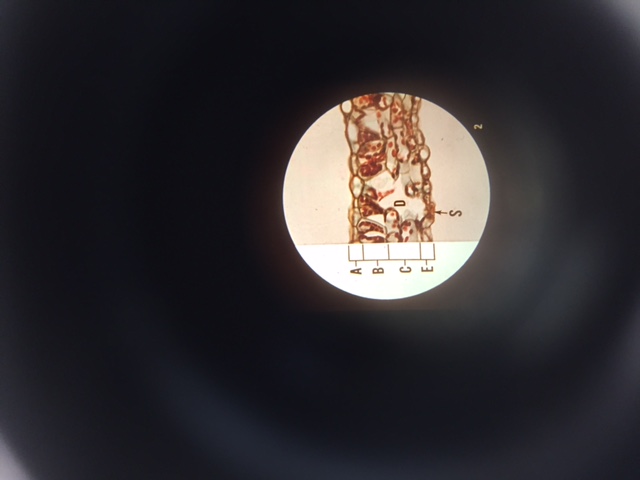 Slide 1
Slide 2
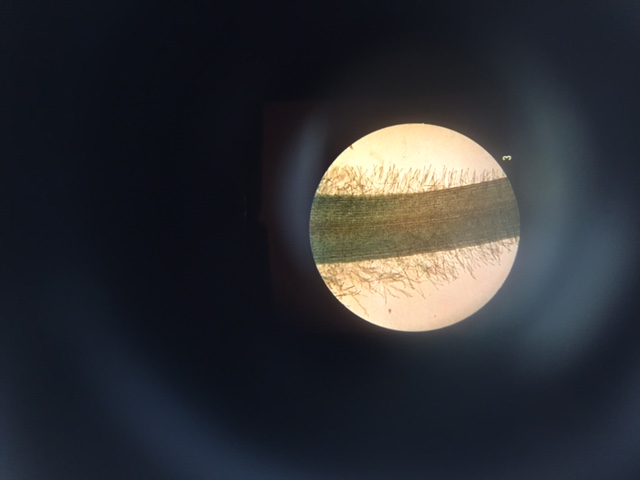 A
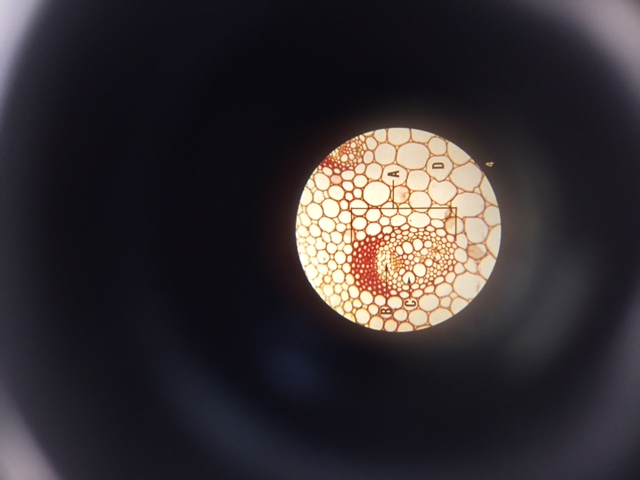 Slide 3